Concurrent session 2A:
Genetic information, biometric data and facial recognition – what does the future of privacy look like?
Session Chair:  Sun Hee Kim, Yulchon LLC, South Korea

Speakers:
Ti-Ting Lee, Personal Data Protection Commission, Singapore
Michael Swinson, King & Wood Mallesons, Australia
Harpreet Kaur Dhillon, Paypal, Singapore
Vikram Jeet Singh, BTG Legal Services, India
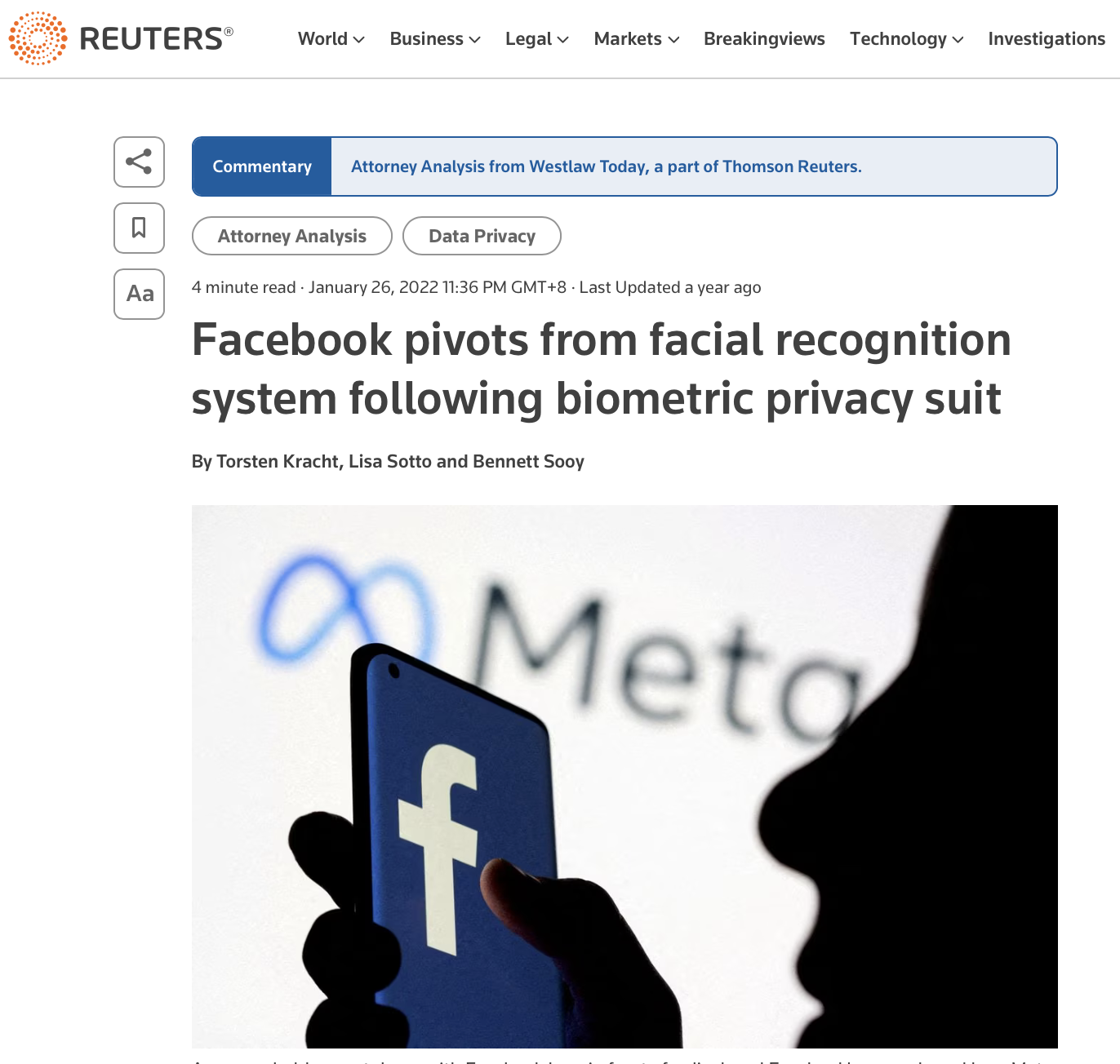 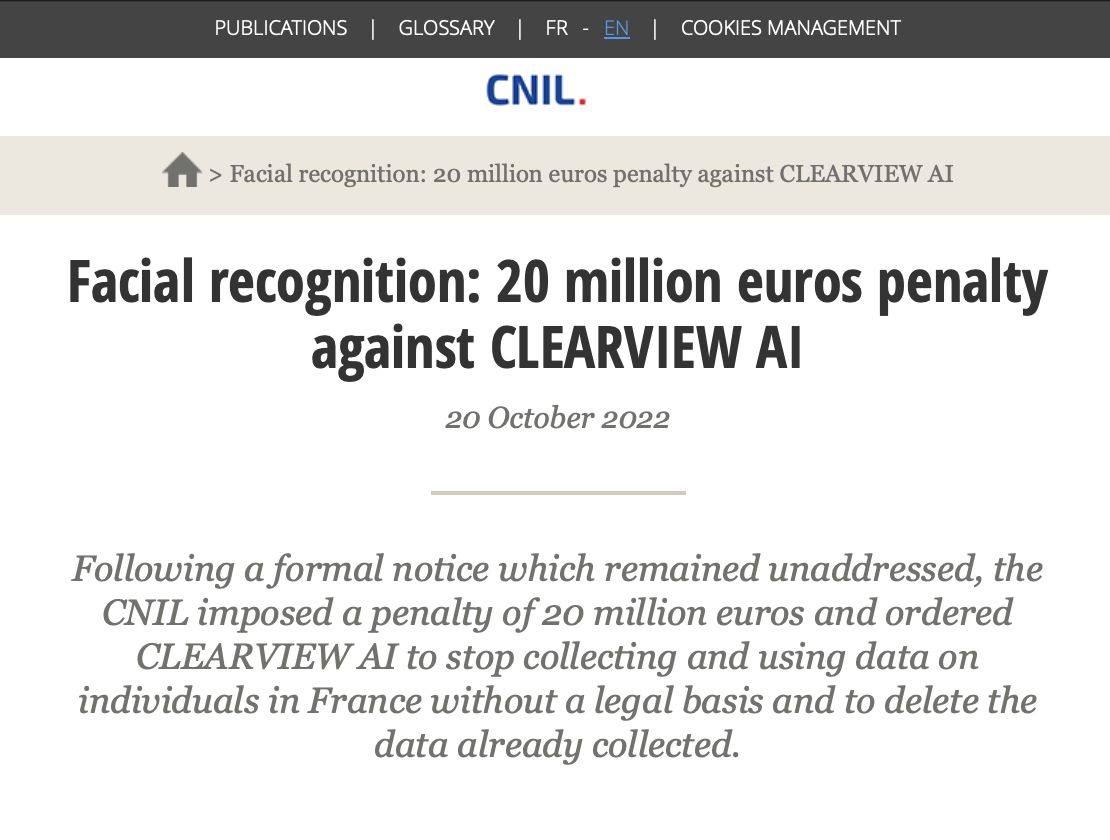 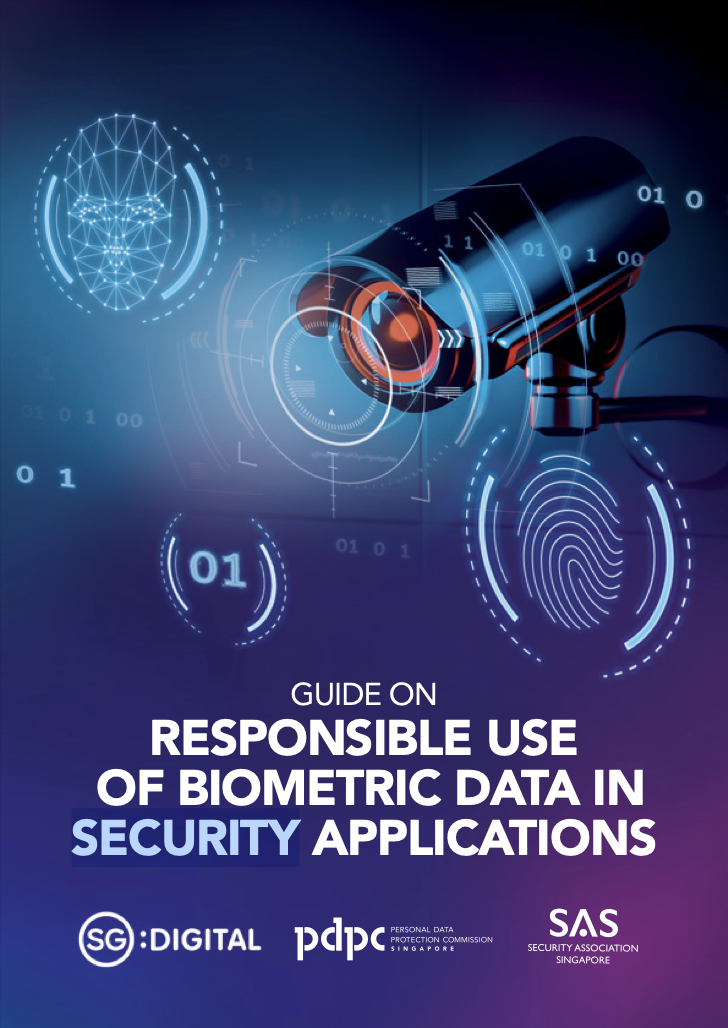 Contemporary Issues in Biometric Data Use
Diverse legal regimes.

Should exceptions be allowed for innovative use of biometric data?

What is the role of a Data Protection Agency in regulating the use of biometric data?

Public acceptance.
[Speaker Notes: Slide 3
- Diverse legal regimes throughout the world dealing with protection of personal data and biometric data 

- PDPC has issued a Guide on the Responsible Use of Biometric Data in Security Applications 

- Exceptions under the PDPA for legitimate interests of the organization, and business improvement allow organizations to use biometric data in innovative ways

- Purpose of PDPA is to govern the collection, use and disclosure of personal data by organisations in a manner that recognises both the right of individuals to protect their personal data and the need of organisations to collect, use or disclose personal data for purposes that a reasonable person would consider appropriate in the circumstances

Guide also speaks about public acceptance and reception to collection and use of different biometric data

PDPC has also released the Model AI Governance Framework which encourages organisations to conduct the necessary risk assessments to balance the risks of their AI models disadvantaging any vulnerable groups/individuals.]
facial recognition technology in australia
A Clear regulatory priority
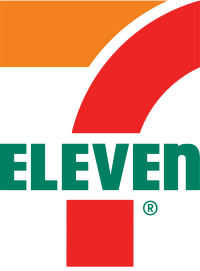 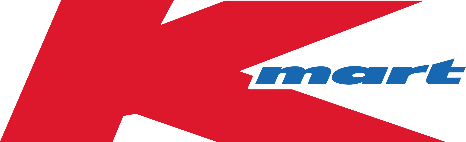 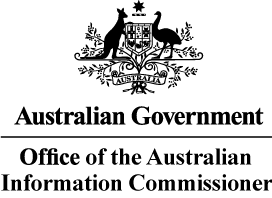 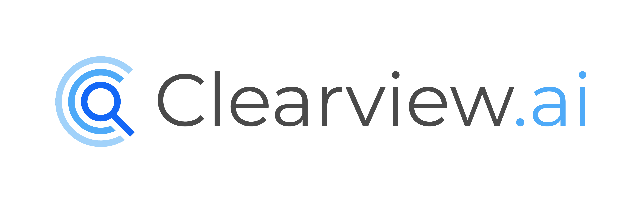 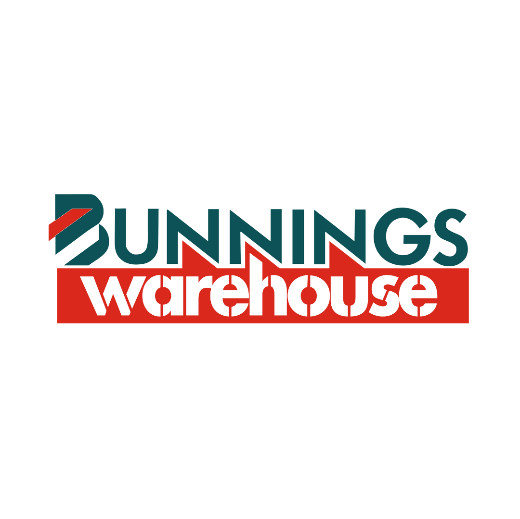 October 2021: Use of facial recognition technology in an in-store customer feedback system was found to be in breach of the Privacy Act. 
“While I accept that implementing systems to understand and improve customers’ experience is a legitimate function … any benefits to the business in collecting this biometric information were not proportional to the impact on privacy.”
November 2021: A facial recognition tool designed for law enforcement that enabled one-to-many face matching based on face images scraped from the web was found to  breach the Privacy Act.
“The covert collection of this kind of sensitive information is unreasonably intrusive and unfair.”
Regulation of facial recognition technology is an active priority identified in the OAIC’s FY22/23 Annual Corporate Plan: “We will also monitor and actively consider emerging issues relating to high privacy impact technologies that may be appropriate to take forward to regulatory action, such as artificial intelligence and facial recognition technology.”
July 2022: Active investigations are underway into use of CCTV systems with facial recognition technology features by two major national retailers.  These investigations followed a report by consumer advocacy group CHOICE.
4
facial recognition technology in Australia
Human technology institute model law
Additional legal requirements will apply depending on the risk assessment outcome.  For all risk levels, affected individuals must have the opportunity to provide or withhold free and informed consent. For ‘Elevated’ risk levels, human review of significant decisions will be required, training of relevant staff will be mandatory, and a duty of care will be deemed to apply in relation to the performance of the system.  For ‘High’ risk levels use of FRT will be prohibited except in limited scenarios – e.g. for law enforcement purposes, for genuine academic research etc.
Developers / deployers of a FRT application in Australia must conduct a risk assessment of the overall human rights impact of the application.  Risks will be either ‘Base’, ‘Elevated’ or ‘High’.
The risk assessments will need to be published.  Each assessment will have two components: (1) a use and risk assessment declaration, which includes a description of the way that the facial recognition technology application will be used and the overall risk rating given to the application; and (2) a risk management declaration setting out any technical and operational limitations that may affect the accuracy of the application outputs, and measures that have been taken to address those concerns.
Risk assessments will be subject to review by the relevant regulator, which may be initiated either by the regulator themselves or in response to an individual complaint.
5
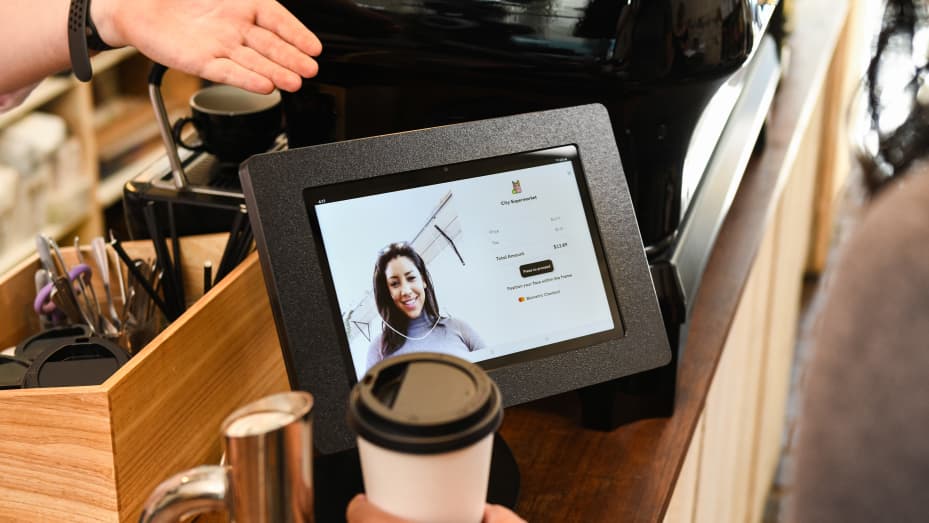 Biometrics and Commerce: Show Me the Money  Hand/FaceHarpreet Kaur Dhillon
What is being used and significant pilot programs
Advantages and whether they are commensurate with sensitivity of data
Some of the issues that arise in implementing biometrics in commerce 
Source of rules or standards in this area; a case for convergence and agnostic to borders
Top image: CNBC, Mastercard launches tech pay with face or hand (17 May 2022)
Bottom image: CNBC, Amazon palm-scanning payment system (21 April 2021)
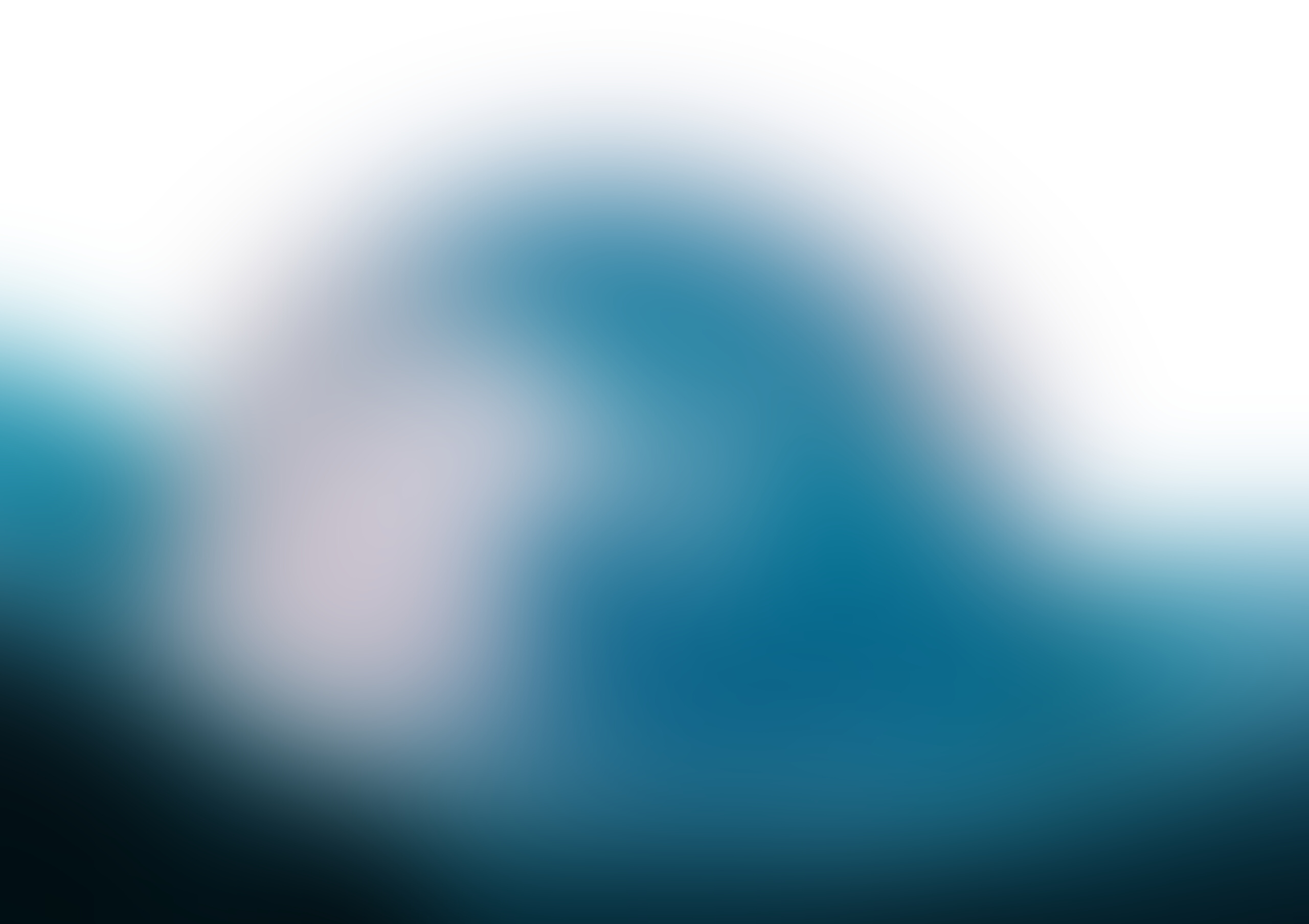 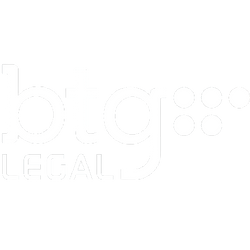 Smart Wearables and Health Trackers ​
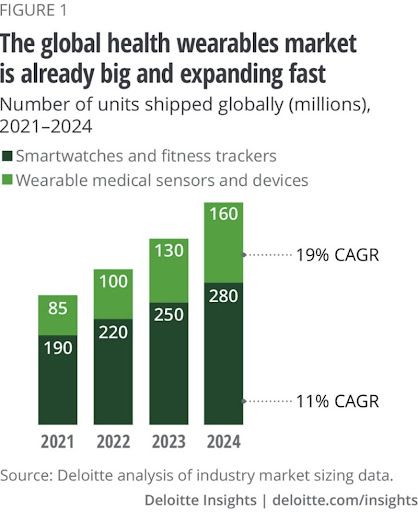 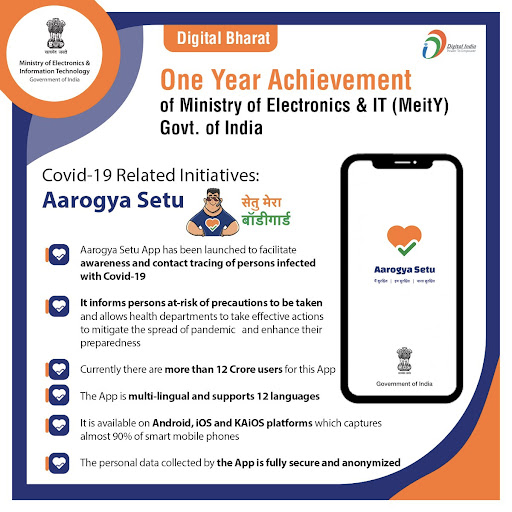 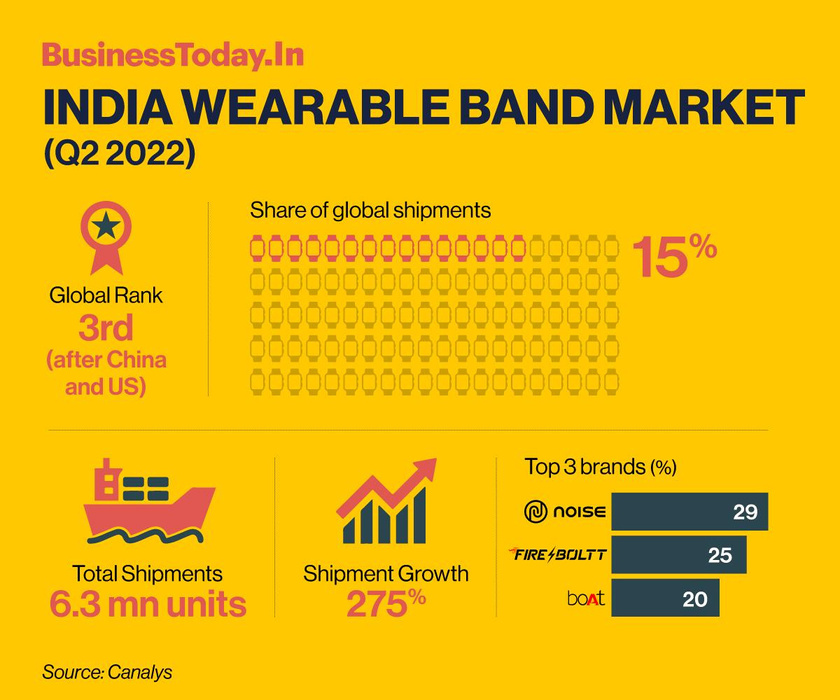 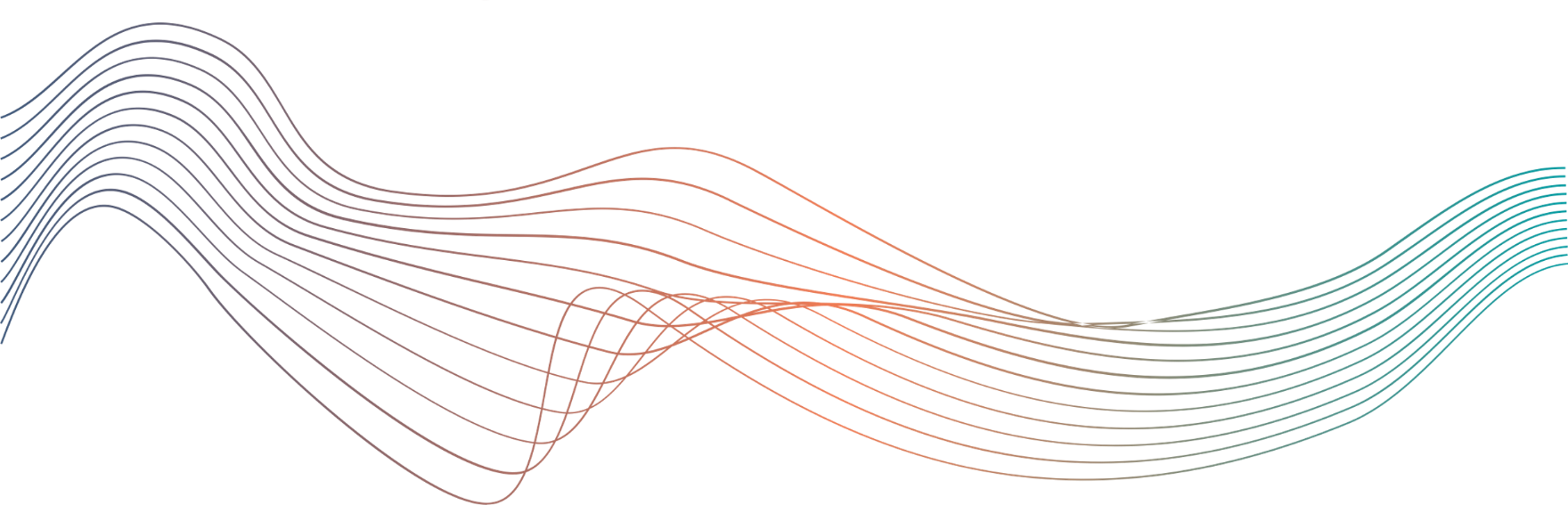 India’s Privacy Journey
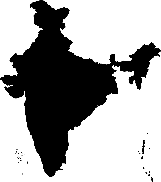 Joint Parliamentary Committee recommendations
After (almost exactly) two years of discussions, the JPC adopted its Report on the 2019 Bill in November 2021. This Report was placed before the Parliament on December 16, 2021. The Report contains 93 recommendations which propose modification of existing provisions and mooting new clauses.
First version of proposed privacy law
Pursuant to the Indian Supreme Court ruling, the Ministry of Electronics and Information Technology (“MEITY”) set up a high-level expert committee to formulate a data protection framework. The 2018 Bill was viewed to be lenient and lacking consistency. As such, it was subject to further deliberations.
Electronic Data Protected
Information Technology Act (IT Act) introduced to legally recognize electronic records and transactions. Penalizes breach of confidentiality and privacy of computer records with imprisonment and/or fines.
Brief Privacy rules issued in 2011
2008
2017
2019
2022
Pre 2000
2000
2011
2018
No Privacy Law
No explicit provision of data privacy in statute or case laws. Data breaches dealt with through damages claims, tort actions and penalties under the Indian Penal Code.
2021
Personal Data Protection Bill, 2019
After reviewing the report and 2018 Bill, the Cabinet approved an iteration of the proposed law as the “Personal Data Protection Bill, 2019” (“2019 Bill”) on December 04, 2019. It was subsequently tabled before the Indian Parliament for consideration December 11, 2019.
Digital Personal Data Protection Bill, 2022
Following the JPC's Report, the MEITY withdrew the 2019 Bill to develop a comprehensive legal framework for the digital ecosystem. On November 18, 2022, the MEITY released a draft of the Digital Personal Data Protection Bill, 2022 ("2022 Bill"), along with certain explanatory notes.
Personal Information Protected
Amended IT Act introduces (a) fines and/or imprisonment for unlawful disclosure of ‘Personal Information’; and (b) compensation for negligently handling ‘Sensitive Personal Data or Information’.
Privacy is a Fundamental Right
Indian Supreme Court rules ‘right to privacy’ is a fundamental right.
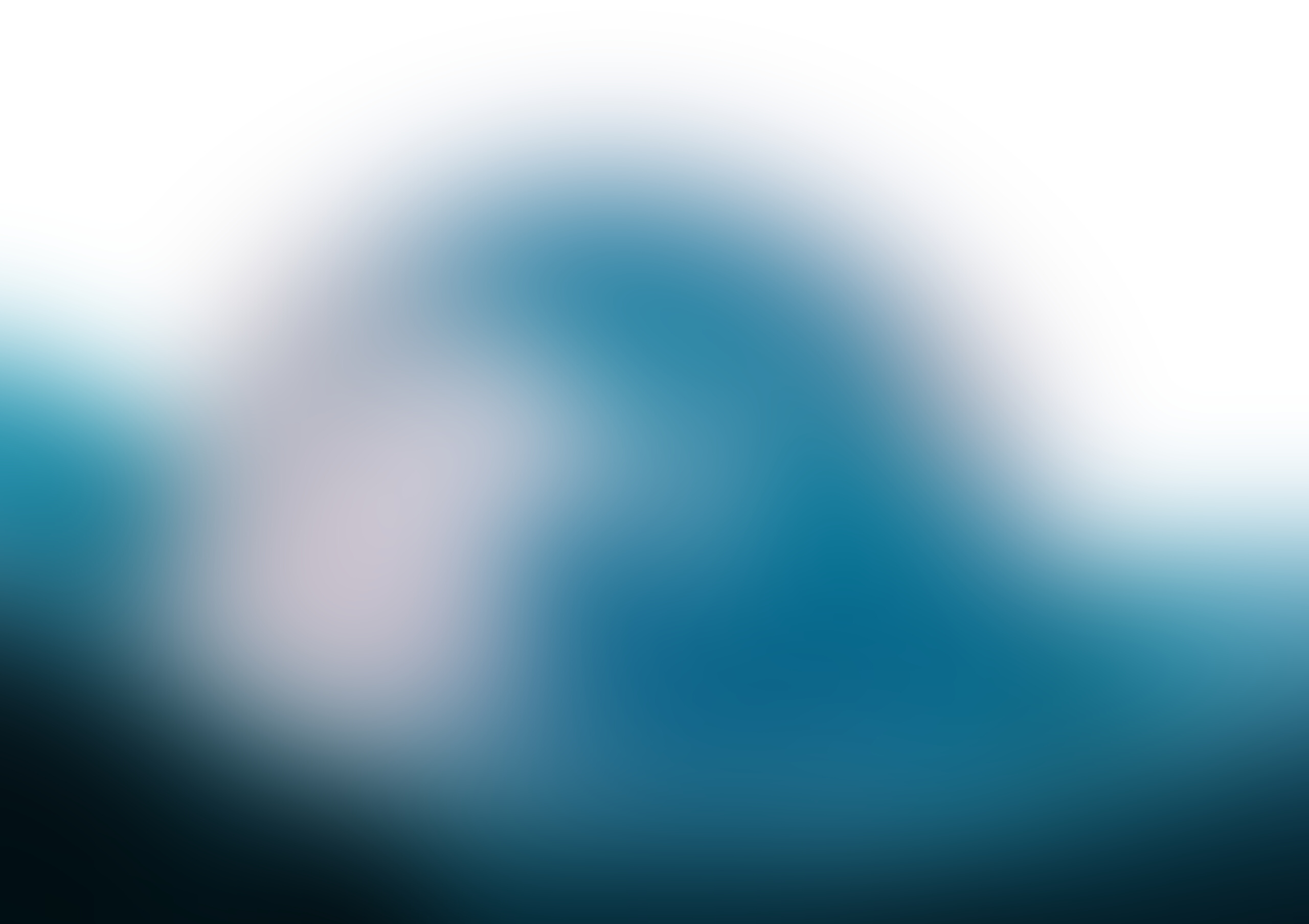 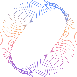 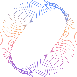 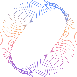 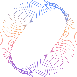 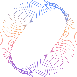 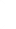 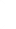 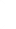 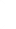 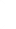 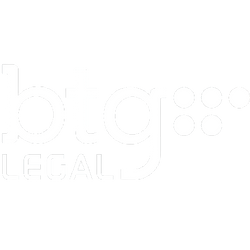 Smart Wearables: Data Privacy Issues​
Personally identifiable data is (arguably) owned by the data principal; but wearables may generate a lot of metadata and non-personalized data in addition. Who owns such data? 
​
​
Health data is arguably more sensitive than other identifiable data and can have adverse impacts if breached. Does it need to be protected by higher standards and protocols?
​
​
An overarching concern regarding health and biometric data is that it can be used to surveil or track an individual, by the State of private actors. What can be done to address this?
​
​
Data can be collected for one purpose but can often be applied to a tangential aim; for example, matching health data to calculate insurance premiums. Is a prohibition on cross matching feasible?
​

Typically, wearable devices are contract manufactured, loaded with proprietary code by a second party, and offered on the platform of a third party. How to fix liability among these players?​
​
Ownership:



Data Security:
​


Surveillance:
​
​

Cross Matching: 




Liability Issues:
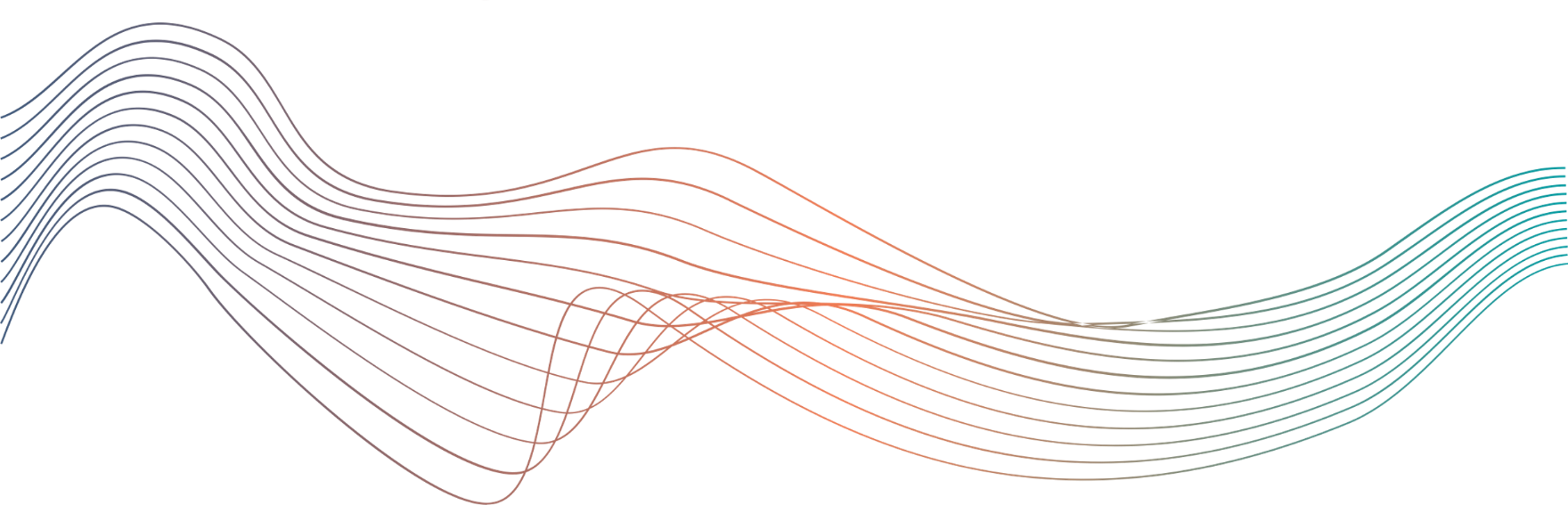 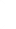 Panel Discussion : Genetic information, biometric data and facial recognition – what does the future of privacy look like?
Session Chair:  Sun Hee Kim, Yulchon LLC, South Korea

Speakers:
Ti-Ting Lee, Personal Data Protection Commission, Singapore
Michael Swinson, King & Wood Mallesons, Australia
Harpreet Kaur Dhillon, Paypal, Singapore
Vikram Jeet Singh, BTG Legal Services, India
Panel Discussion
Q1. How do you balance the need to protect personal data vs the innovation of technology?
Q2. Various jurisdictions take different approaches to protect sensitive personal data.
How effective is the regulatory approach taken in your jurisdiction?
Q3. Global companies have to comply with privacy regulations across diverse jurisdictions.
Often this can be very challenging. Your advice?
Q4. Should the rules be different where there is “public benefit” from the use of data?
Any questions or comments?